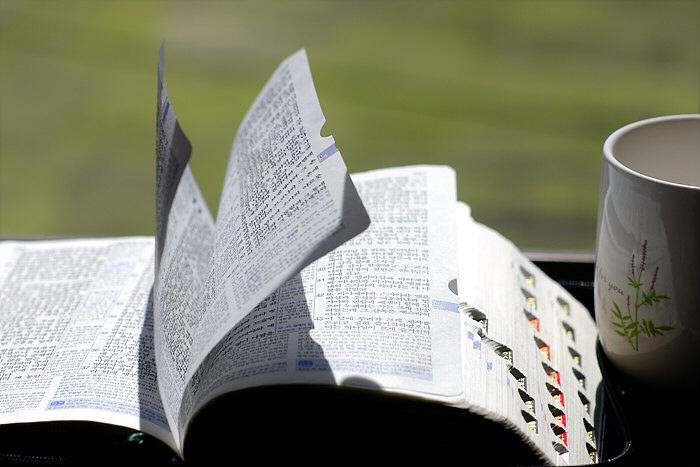 교독문
95번
(가정주일)
교독문 95번 – 가정주일
내가 사람의 방언과 천사의 말을 할지라도
사랑이 없으면
소리 나는 구리와
울리는 꽹과리가 되고
교독문 95번 – 가정주일
내가 예언하는 능력이 있어
모든 비밀과 모든 지식을 알고 또
산을 옮길 만한 모든 믿음이 있을지라도
사랑이 없으면
내가 아무 것도 아니요
교독문 95번 – 가정주일
내가 내게 있는 모든 것으로 구제하고
또 내 몸을 불사르게 내줄지라도
사랑이 없으면
내게 아무 유익이 없느니라
교독문 95번 – 가정주일
사랑은 오래 참고 사랑은 온유하며
시기하지 아니하며
사랑은 자랑하지 아니하며 교만하지 아니하며
교독문 95번 – 가정주일
무례히 행하지 아니하며
자기의 유익을 구하지 아니하며
성내지 아니하며
악한 것을 생각하지 아니하며 불의를 기뻐하지 아니하며
교독문 95번 – 가정주일
진리와 함께 기뻐하고
모든 것을 참으며
모든 것을 믿으며
모든 것을 바라며
모든 것을 견디느니라
교독문 95번 – 가정주일
사랑은 언제까지나 떨어지지 아니하되
예언도 폐하고
방언도 그치고
지식도 폐하리라
(다같이)
교독문 95번 – 가정주일
(다같이)
그런즉 믿음, 소망, 사랑,
이 세 가지는 항상 있을 것인데
그 중의 제일은 사랑이라
<아 멘>